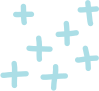 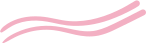 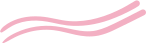 CHÀO MỪNG CÁC EM ĐẾN VỚI BÀI HỌC NGÀY HÔM NAY!
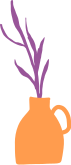 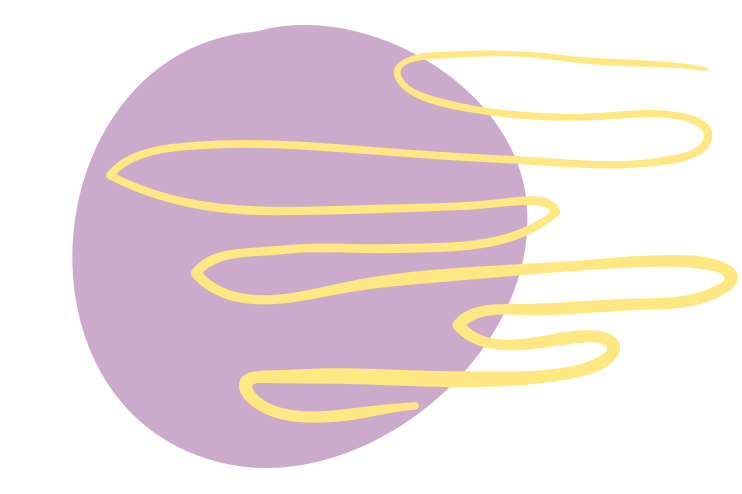 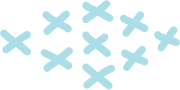 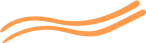 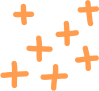 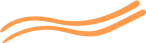 Bài 21
LÁ PHỔI XANH
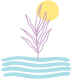 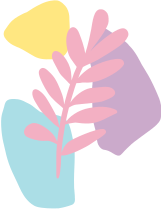 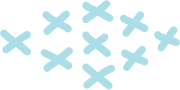 KHỞI ĐỘNG
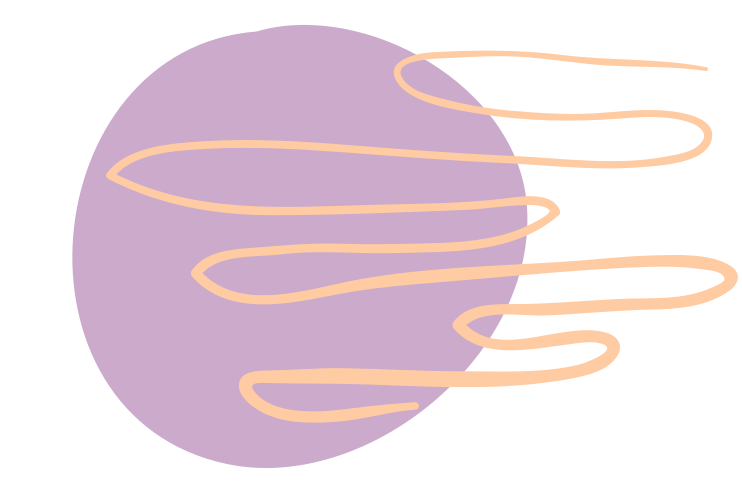 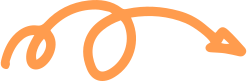 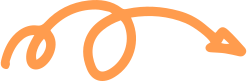 Em hãy nghe bài hát “Em yêu cây xanh” và cho biết nội dung bài hát nói về điều gì?
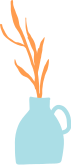 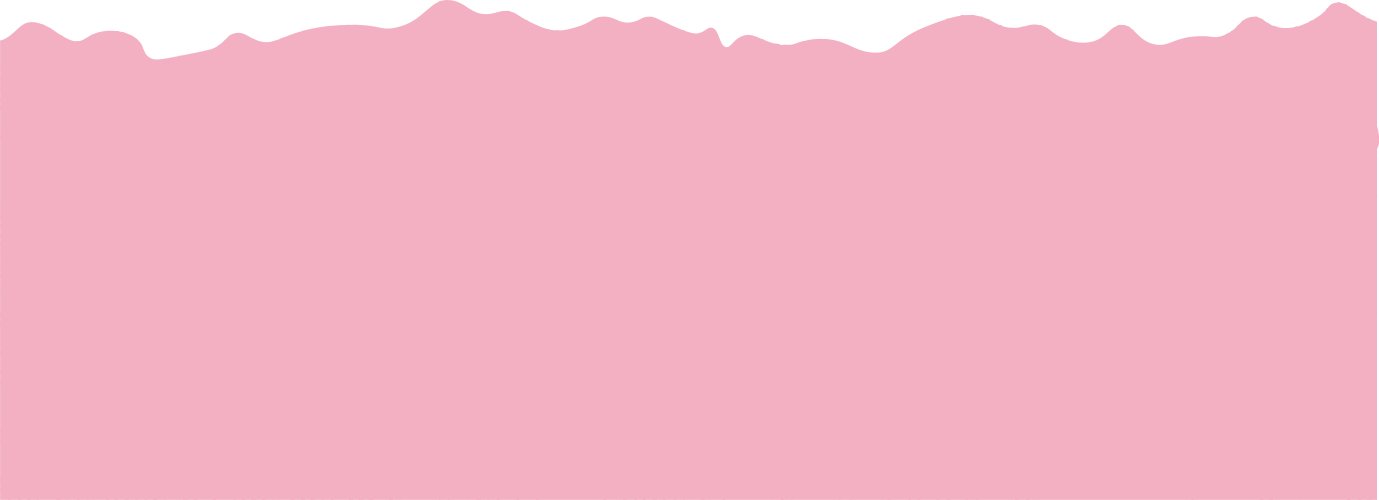 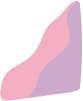 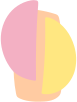 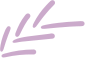 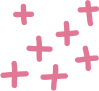 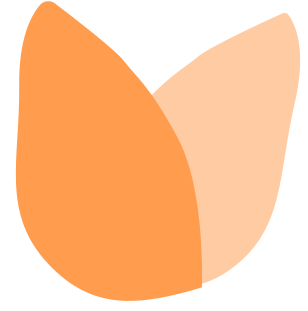 CHIA SẺ
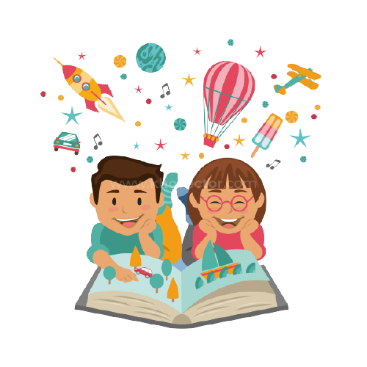 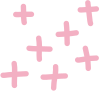 1. Em biết cây nào trong các loài cây dưới đây?
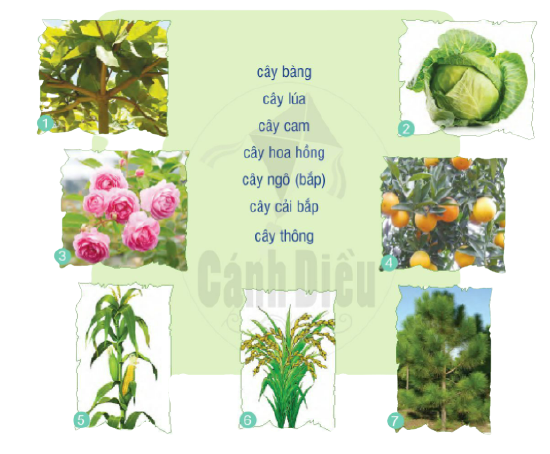 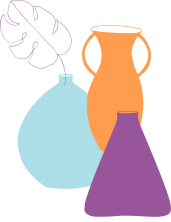 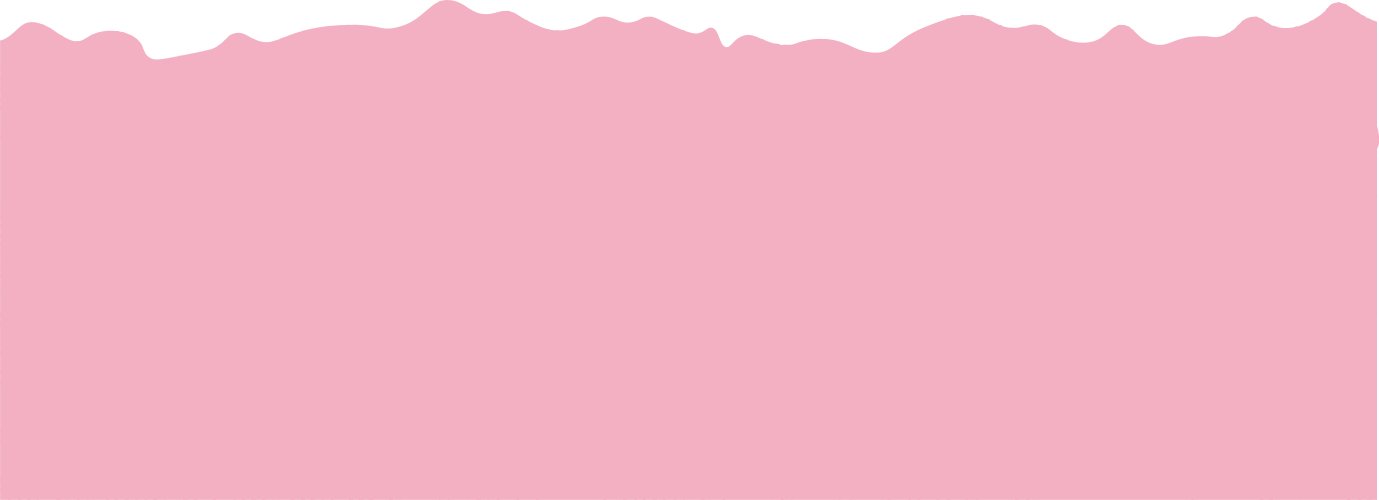 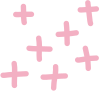 2. Xếp tên mỗi loài cây nói trên vào nhóm thích hợp:
Cây lương thực, thực phẩm.
Cây ăn quả
Cây lấy gỗ
Cây lấy bóng mát
Cây hoa
M
Cây bắp cải
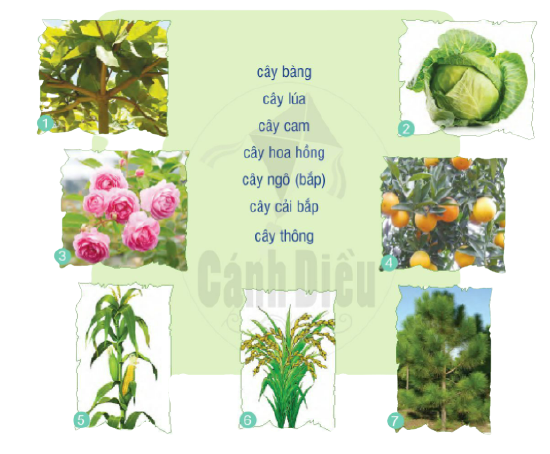 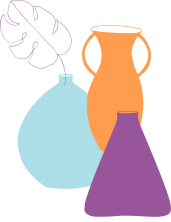 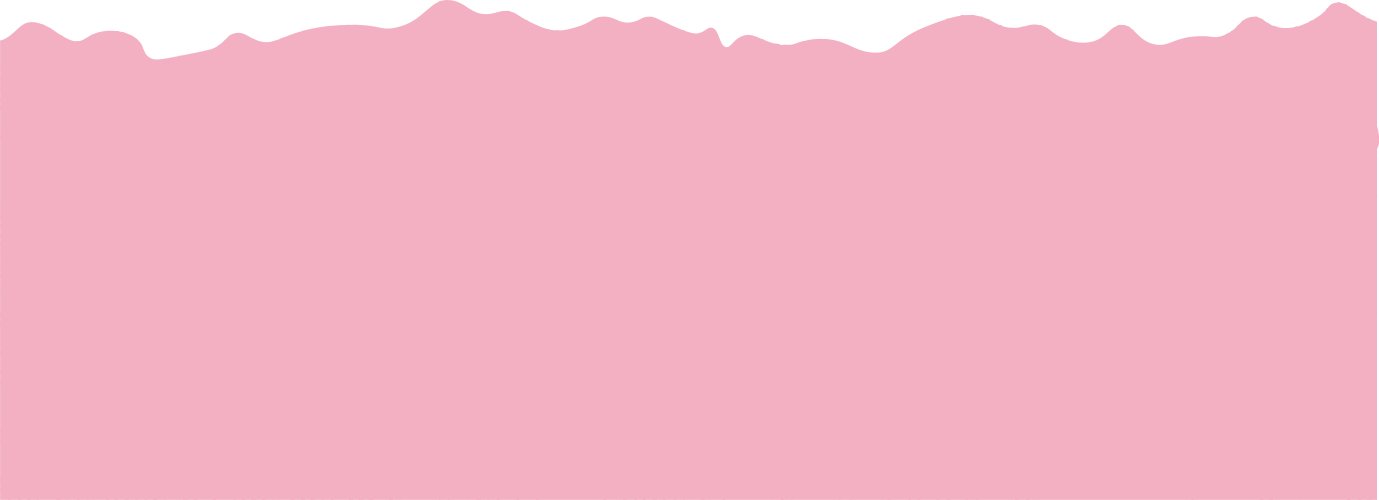 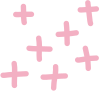 2. Xếp tên mỗi loài cây nói trên vào nhóm thích hợp:
Cây lương thực, thực phẩm:
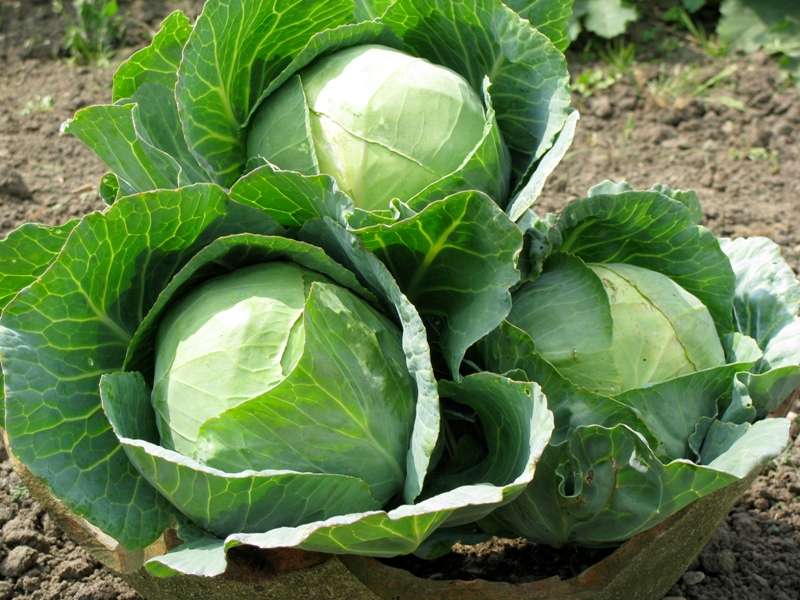 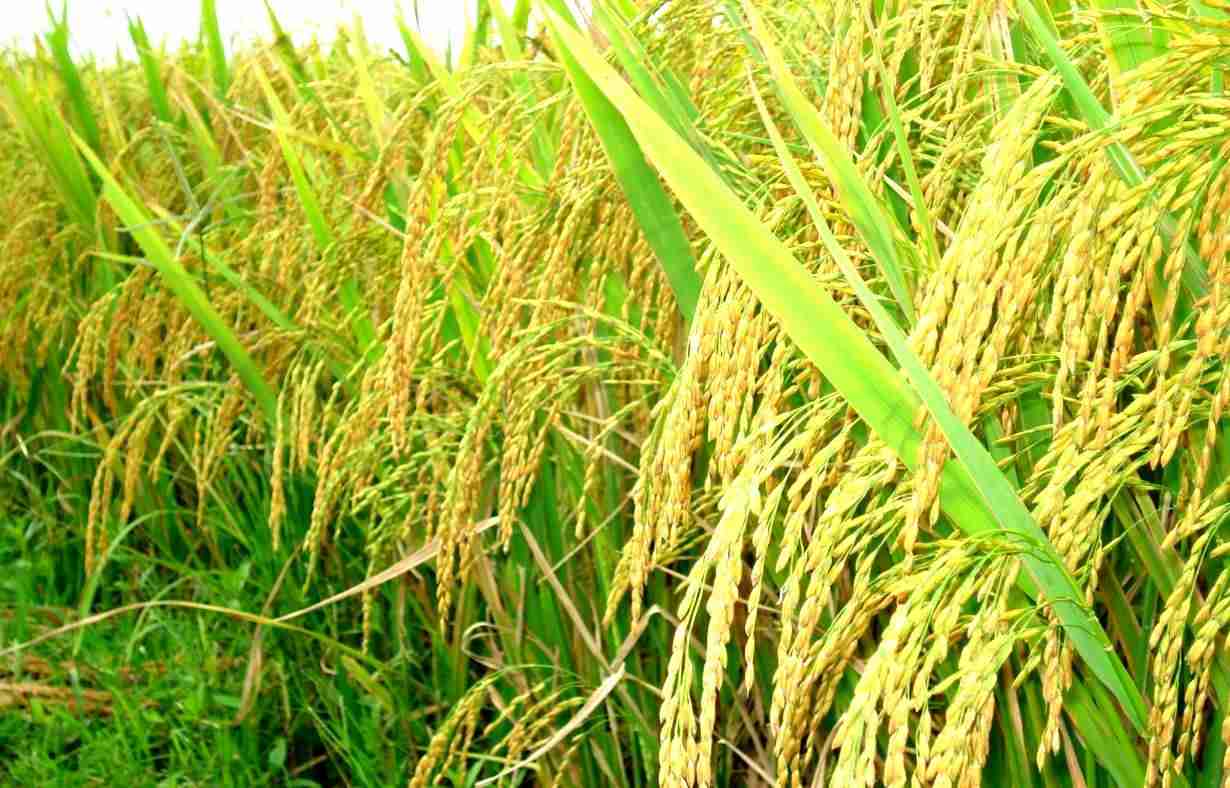 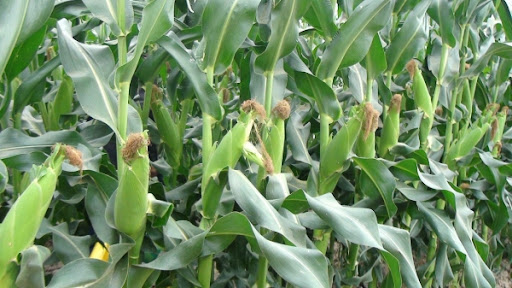 CÂY BẮP CẢI
CÂY NGÔ
CÂY LÚA
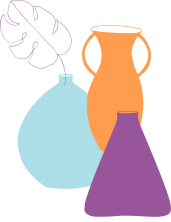 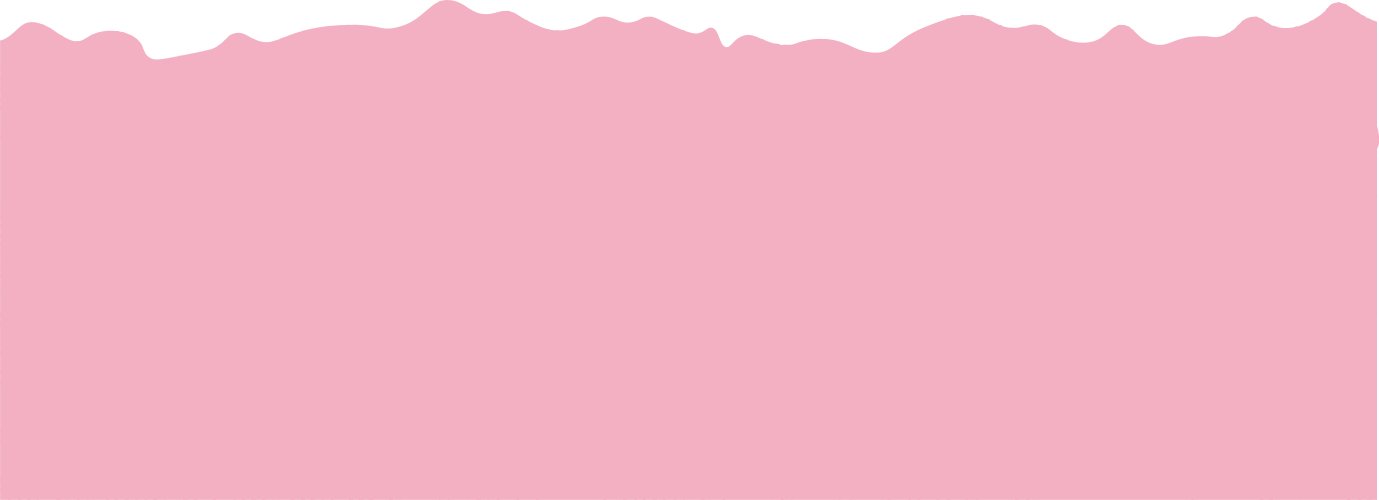 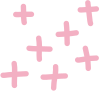 2. Xếp tên mỗi loài cây nói trên vào nhóm thích hợp:
b. Cây ăn quả
c. Cây lấy gỗ
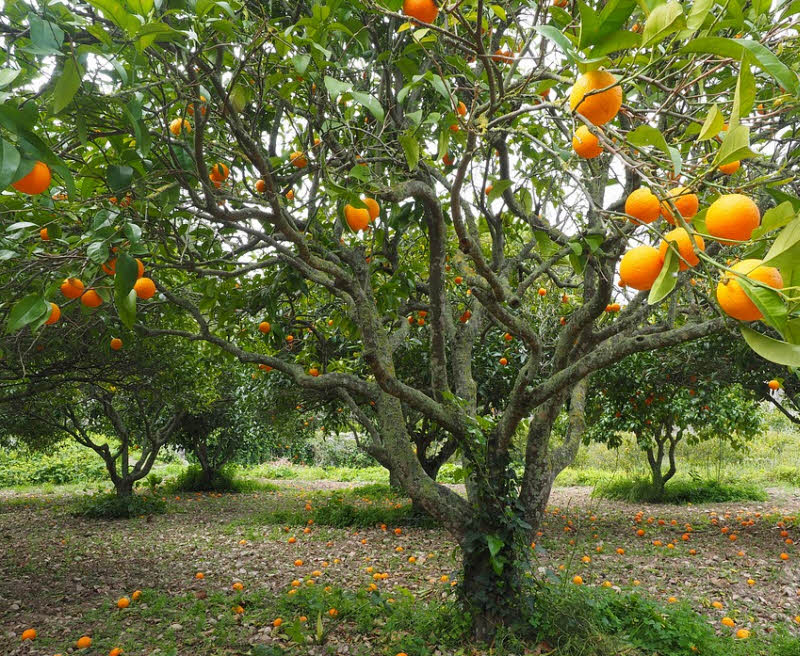 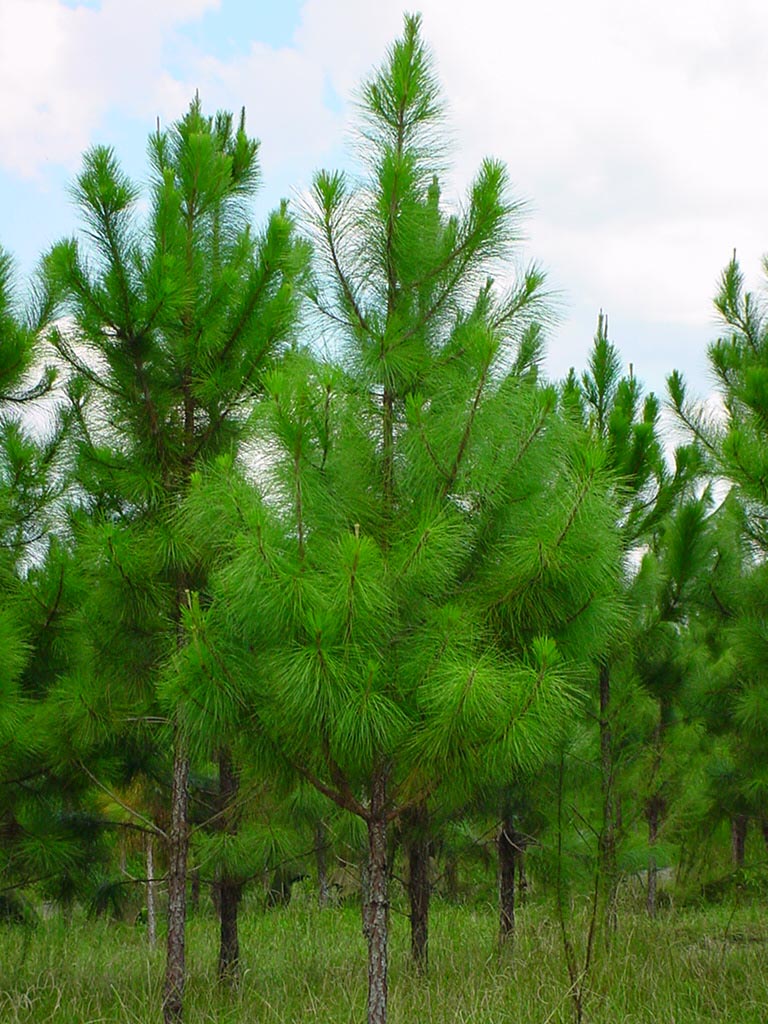 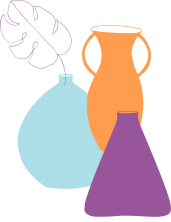 CÂY CAM
CÂY THÔNG
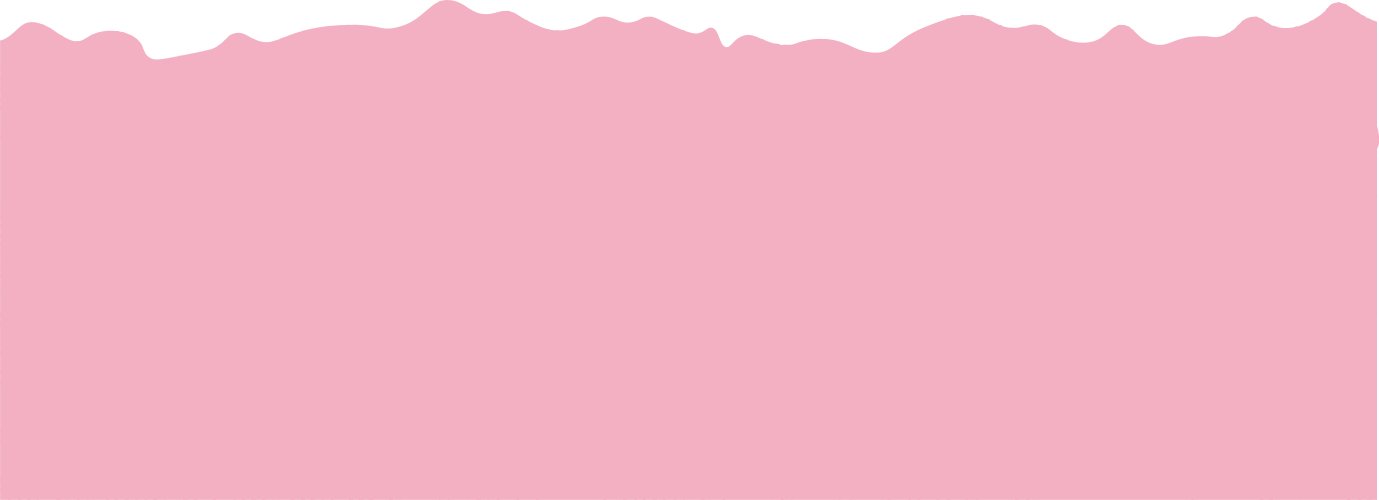 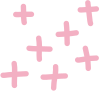 2. Xếp tên mỗi loài cây nói trên vào nhóm thích hợp:
d. Cây lấy bóng mát
e. Cây hoa
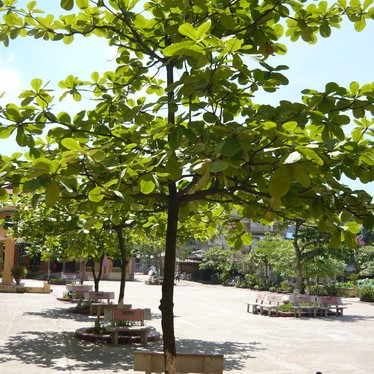 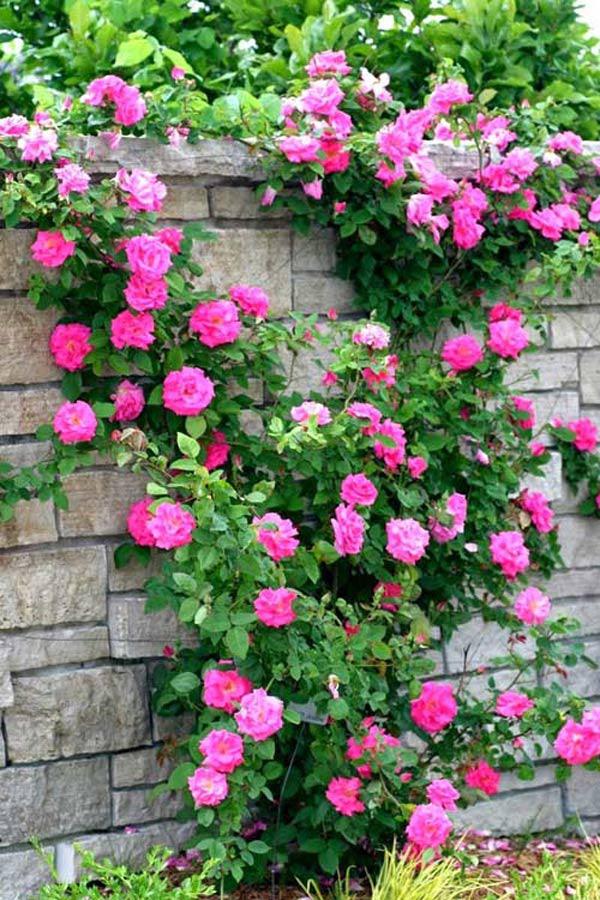 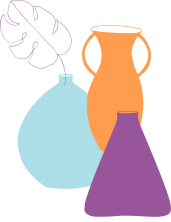 CÂY BÀNG
CÂY HOA HỒNG
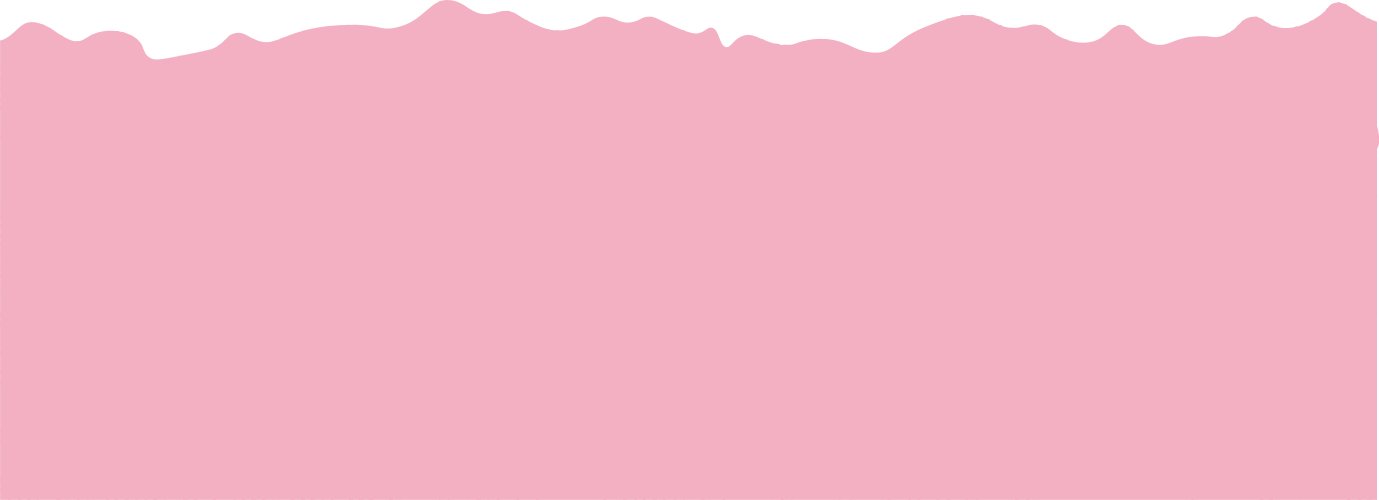 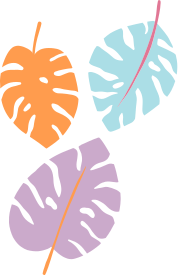 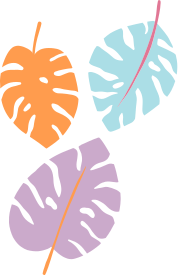 Bài đọc 1
TIẾNG VƯỜN
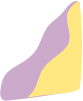 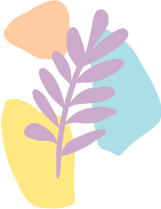 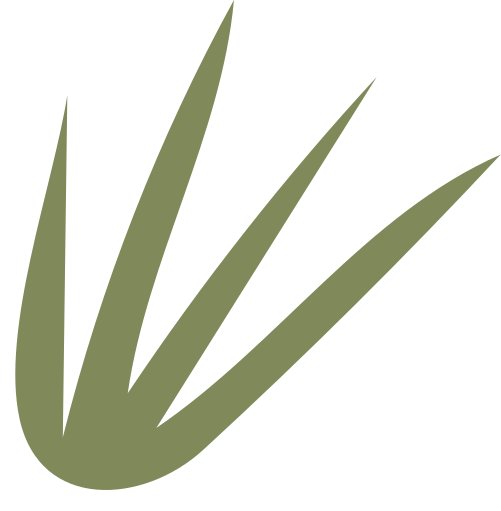 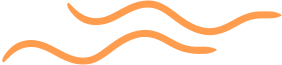 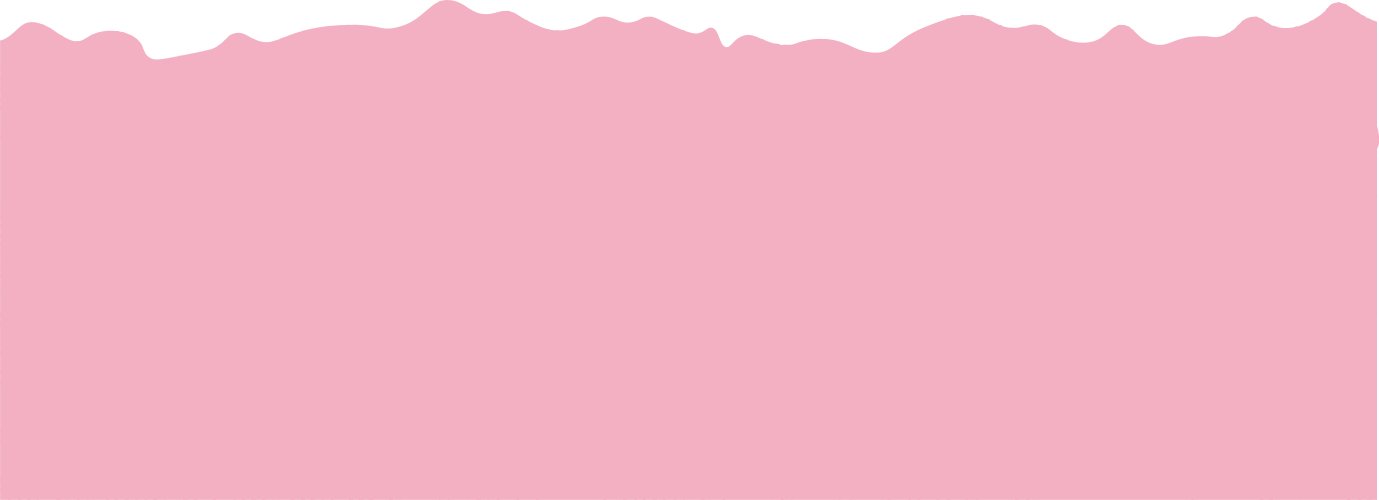 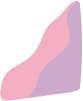 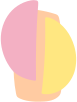 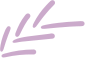 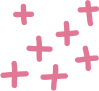 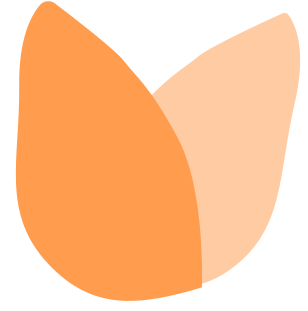 ĐỌC
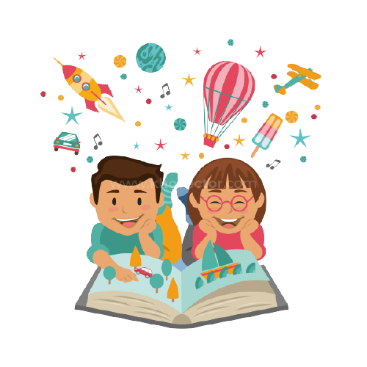 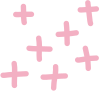 TIẾNG VƯỜN
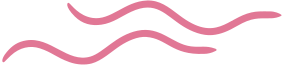 Mùa xuân về lúc nòa không rõ. Tôi nghe tiếng vườn gọi.
Trong vườn, cây muỗm khoe chùm hoa mới. Hoa muỗm tua tủa trổ thẳng lên trời. Hoa nhài trắng xóa bên vại nước. Những bông nhài trắng một màu trắng tinh khôi, hương thơm ngạt ngào. Khi hoa nhài nở, hoa bưởi cũng đua nhau nở rộ. Từng chùm hoa bưởi, cánh trắng chẳng kém hoa nhài, nhưng lại có những tua nhị vàng như những bông thủy tiên thu nhỏ.
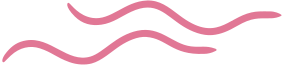 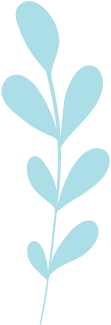 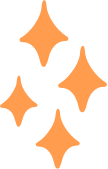 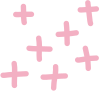 TIẾNG VƯỜN
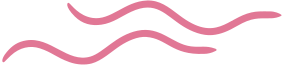 3. Nhưng ấn tượng nhất là những tán xoan. Cả mùa đông phơi thân cành khô cong trước gió lạnh, vậy mà hơi xuân vừa chớm đến, trên những cành cây khô ấy bỗng vỡ òa ra những chùm lộc biếc.
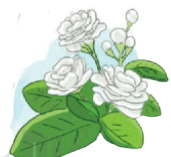 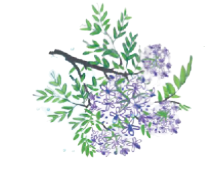 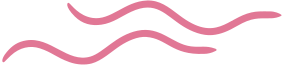 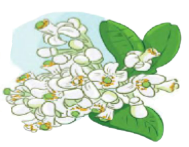 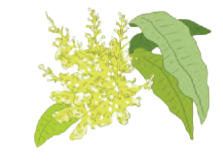 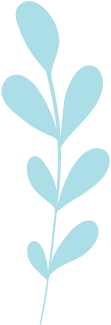 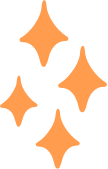 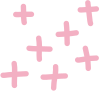 TIẾNG VƯỜN
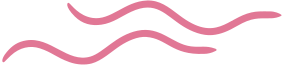 4. Trong những tán lá cây vườn, chim vành khuyên lích chích tìm sâu trong bụi chanh. Những cánh ong mật quay tít trên chùm hoa bưởi. Đàn chào mào ríu rít trên các cành xoan, vừa ở vườn này đã bay sang vườn khác.
Theo NGÔ VĂN PHÚ
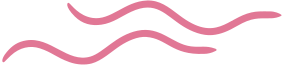 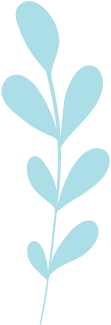 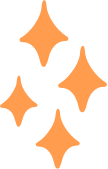 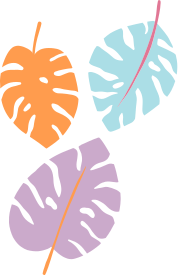 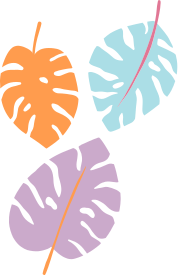 CHÚ THÍCH
Muỗm: cây cùng loại với xoài, quả giống quả xoài nhưng nhỏ hơn.
Tua tủa: từ gợi tả dáng chĩa ra không đều của nhiều vật cứng, nhọn.
Tinh khôi: hoàn toàn tinh khiết, thuần một tính chất nào đó, tạo cảm giác tươi đẹp.
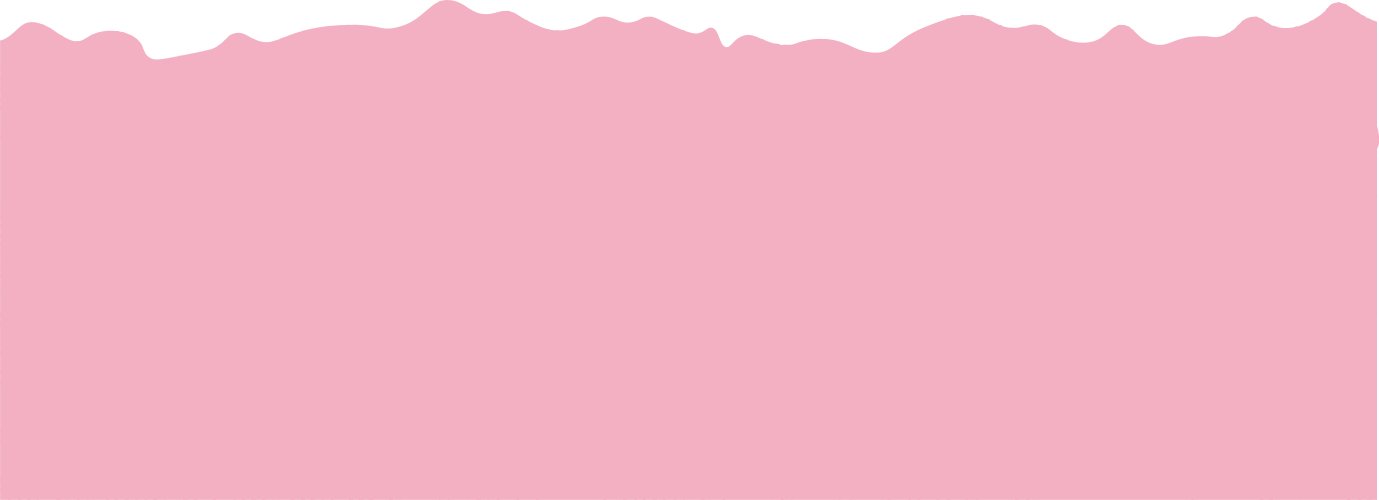 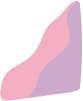 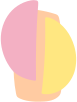 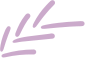 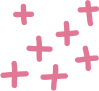 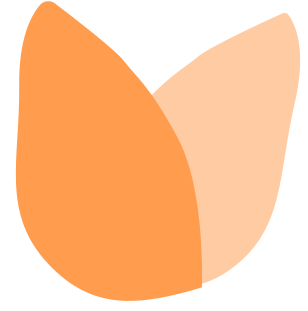 ĐỌC HIỂU
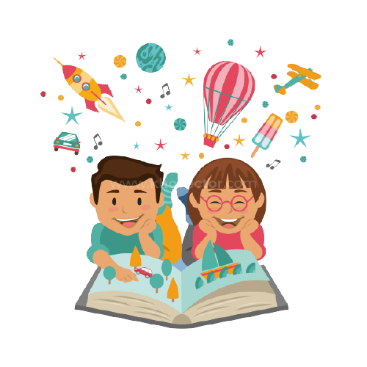 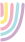 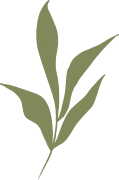 1. Trong vườn có những cây nào nở hoa?
Trong vườn có nhiều loài cây nở hoa: cây muỗm, cây nhài, cây bưởi.
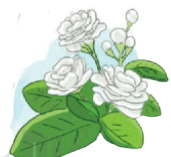 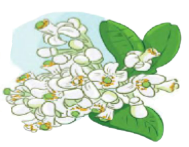 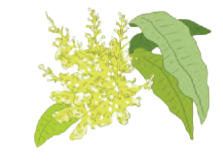 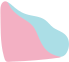 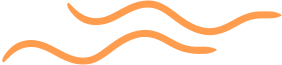 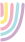 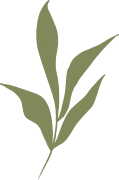 2. Có những con vật nào bay đến vườn cây?
Có những con vật bay đên vườn cây: chim vành khuyên, ong mật và đàn chào mào.
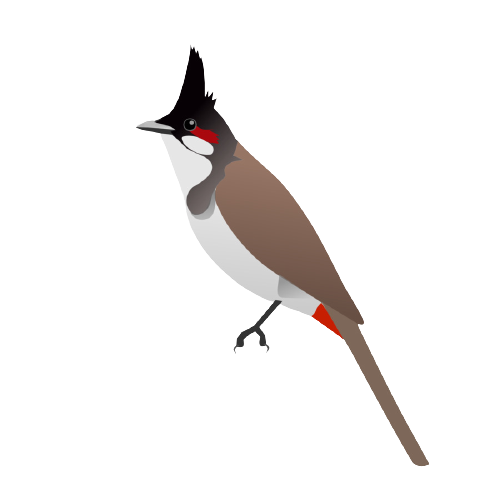 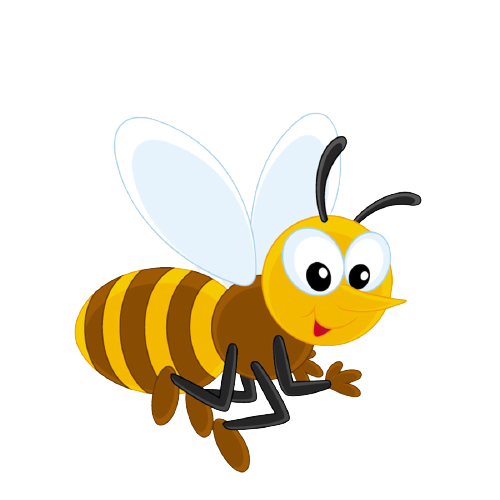 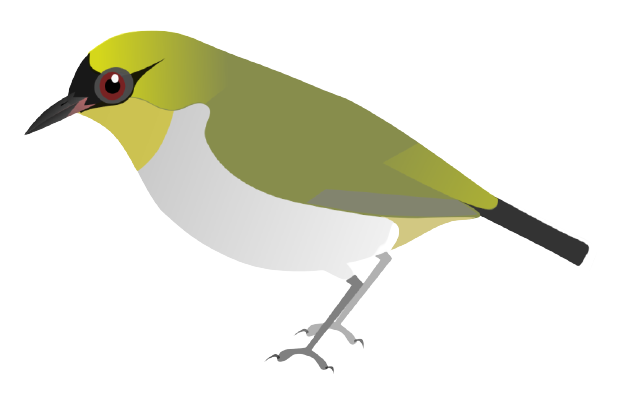 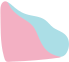 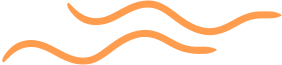 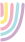 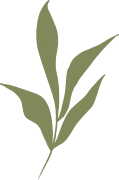 3. Theo em hiểu, những gì tạo nên tiếng gọi của vườn? Chọn ý đúng nhất:
Tiếng các loài hoa khoe sắc đẹp.
Tiếng hót của các loài chim và tiếng bẫy ong đập cánh.
Cả hai ý trên.
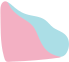 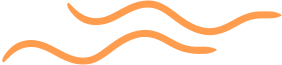 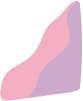 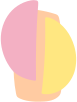 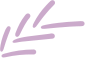 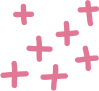 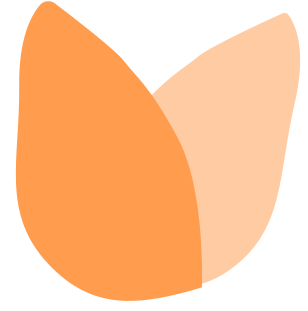 LUYỆN TẬP
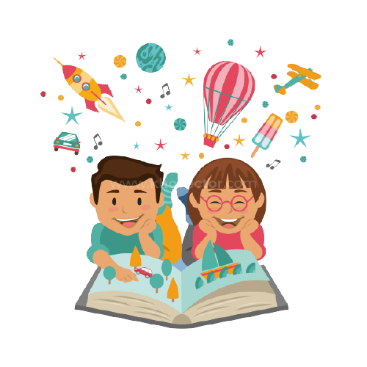 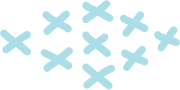 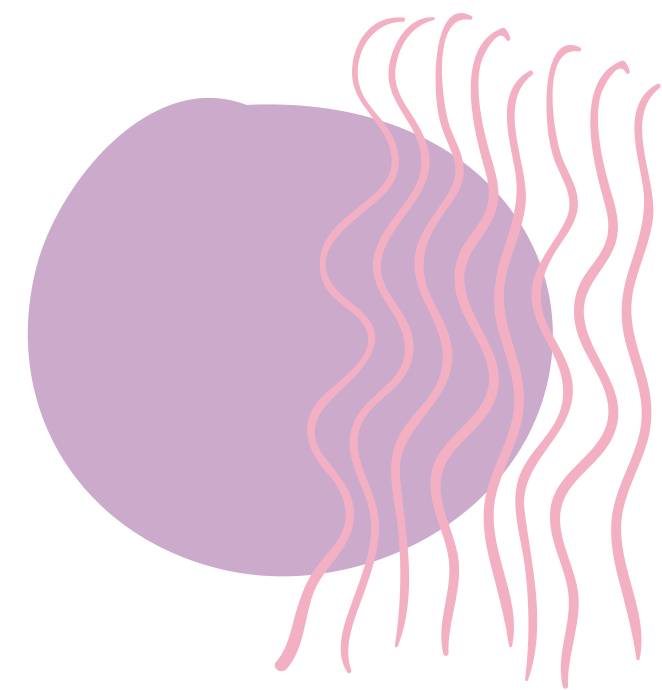 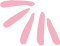 1. Trả lời câu hỏi:
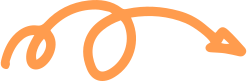 Khi nào hoa bưởi đua nhau nở rộ?
Khi nào những cành xoan nảy lộc?
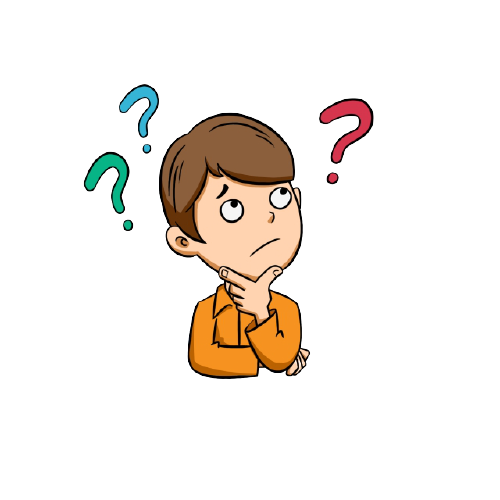 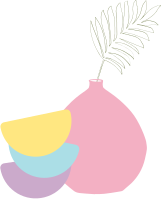 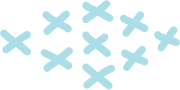 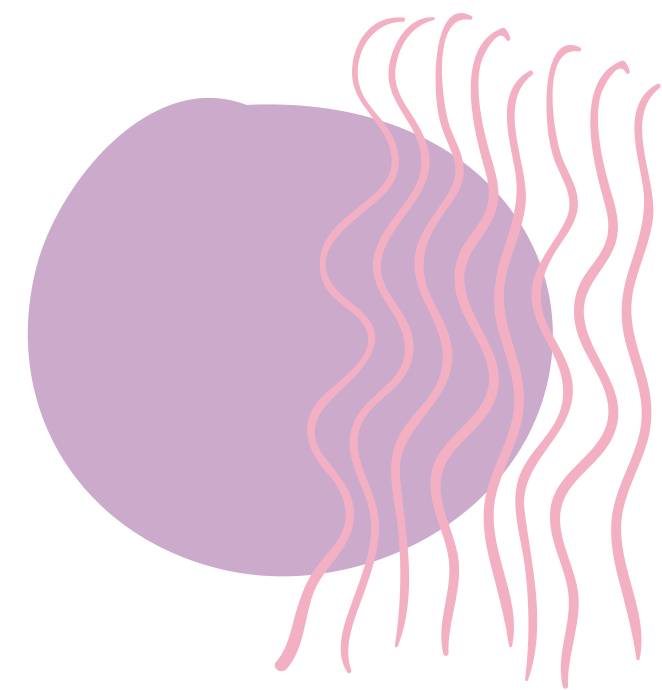 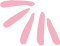 1. Trả lời câu hỏi:
Khi nào hoa bưởi đua nhau nở rộ?
Khi hoa nhài nở, hoa bưởi cũng đua nhau nở rộ.
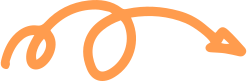 b. Khi nào những cành xoan nảy lộc?
Những cành xoan nảy lộc khi hơi xuân chớm đến, những cành xoan khô bỗng vỡ oà ra những chùm lộc biếc.
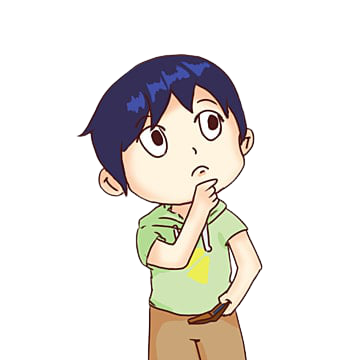 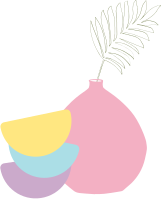 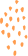 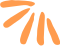 2. Những từ ngữ nào ở bảng bên:
Có thể dùng để đặt câu hỏi thay cho Khi nào?
Có thể dùng để trả lời câu hỏi Khi nào?
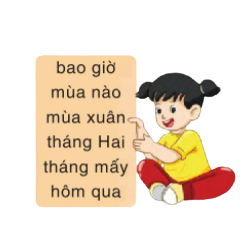 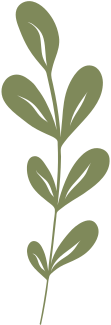 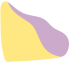 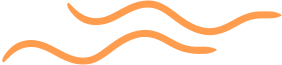 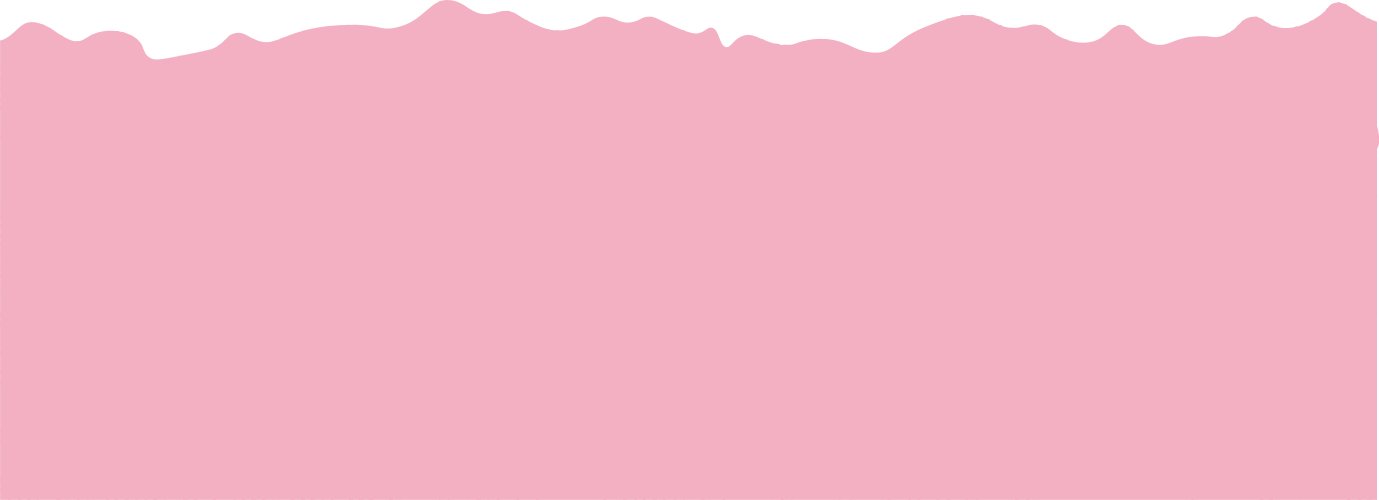 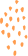 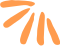 2. Những từ ngữ nào ở bảng bên:
Có thể dùng để đặt câu hỏi thay cho Khi nào?: bao giờ, mùa nào, tháng mấy.
Có thể dùng để trả lời câu hỏi Khi nào?: mùa xuân, tháng Hai, hôm qua.
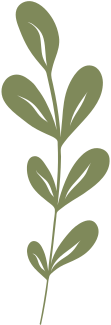 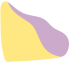 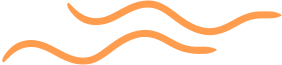 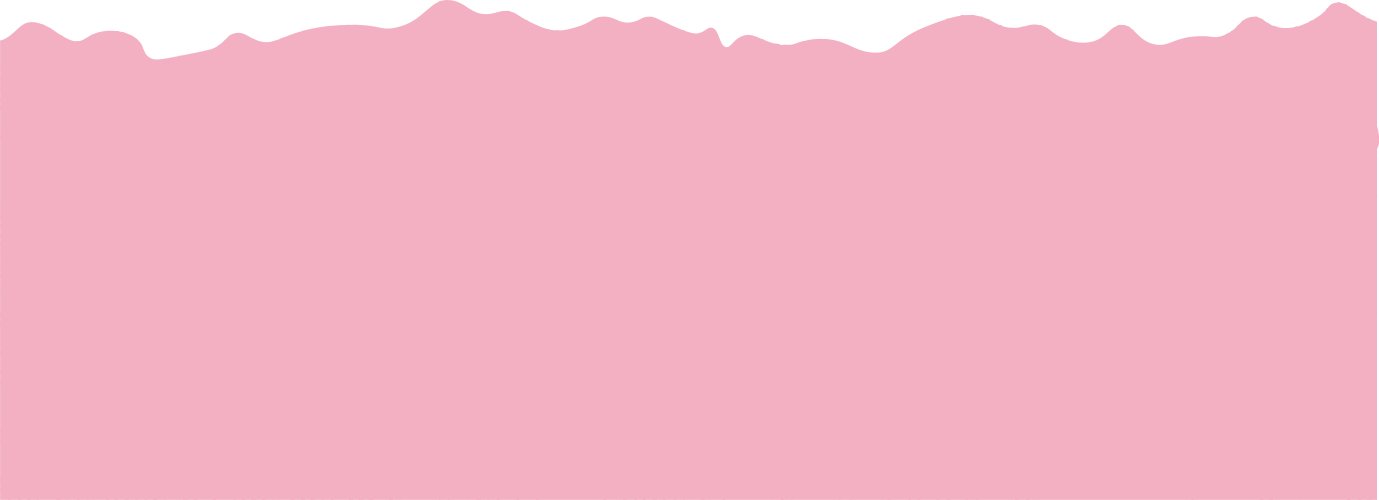 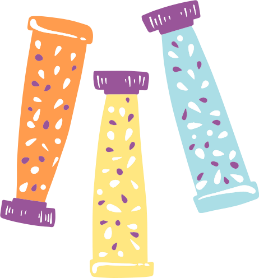 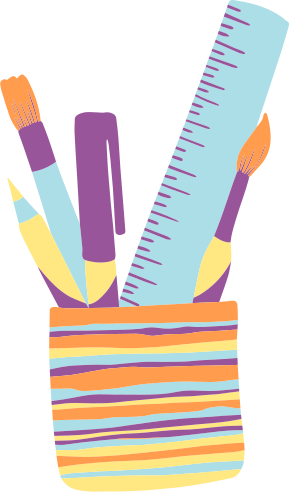 CỦNG CỐ, DẶN DÒ
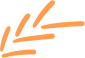 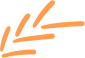 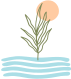 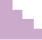 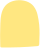 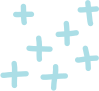 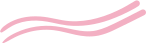 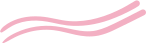 HẸN GẶP LẠI CÁC EM 
TRONG BÀI HỌC SAU!
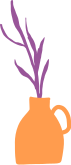 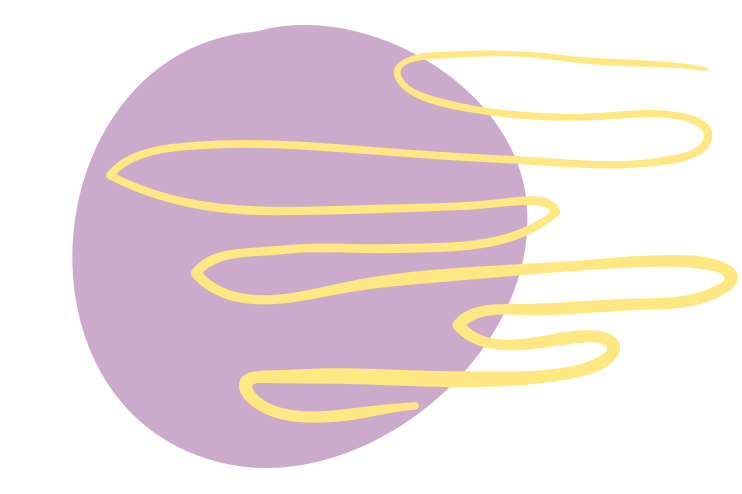 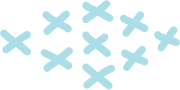